HEBREWSעברית
Jesus is Greater…
Hebrews Chapter 1 – Chapter 2 verse 4
God’s final word: his Son
Hebrews 1: 1 In the past God spoke to our ancestors through the prophets at many times and in various ways, 2 but in these last days he has spoken to us by his Son, whom he appointed heir of all things, and through whom also he made the universe. 3 The Son is the radiance of God’s glory and the exact representation of his being, sustaining all things by his powerful word. After he had provided purification for sins, he sat down at the right hand of the Majesty in heaven. 4 So he became as much superior to the angels as the name he has inherited is superior to theirs.
The Son superior to angels
5 For to which of the angels did God ever say,
‘You are my Son;    today I have become your Father’?       [OT#1: Psalm 2 v 7]
Or again,
‘I will be his Father,    and he will be my Son’?                      [OT#2: 2 Samuel 7:14] 
6 And again, when God brings his firstborn into the world, he says,
‘Let all God’s angels worship him.’  [OT#3: Deut. 32:43 (Sept)]
7 In speaking of the angels he says,
‘He makes his angels spirits,    and his servants flames of fire.’            [OT#4: Psalm 104:4] 
8 But about the Son he says,
‘Your throne, O God, will last for ever and ever;    a sceptre of justice will be the sceptre of your kingdom.9 You have loved righteousness and hated wickedness;    therefore God, your God, has set you above your companions    by anointing you with the oil of joy.’  [OT#5: Psalm 45:6,7]
10 He also says,
‘In the beginning, Lord, you laid the foundations of the earth,    and the heavens are the work of your hands.11 They will perish, but you remain;    they will all wear out like a garment.12 You will roll them up like a robe;    like a garment they will be changed.But you remain the same,    and your years will never end.’     [OT#6: Psalm 102:25-27]
13 To which of the angels did God ever say,
‘Sit at my right hand    until I make your enemies    a footstool for your feet’?        [OT#7: Psalm 110:1]
14 Are not all angels ministering spirits sent to serve those who will inherit salvation?
Warning to pay attention
Hebrews 2: 1 We must pay the most careful attention, therefore, to what we have heard, so that we do not drift away. 2 For since the message spoken through angels was binding, and every violation and disobedience received its just punishment, 3 how shall we escape if we ignore so great a salvation? This salvation, which was first announced by the Lord, was confirmed to us by those who heard him. 4 God also testified to it by signs, wonders and various miracles, and by gifts of the Holy Spirit distributed according to his will.
INTRODUCTION TO HEBREWS
A challenging book – and therefore a neglected book
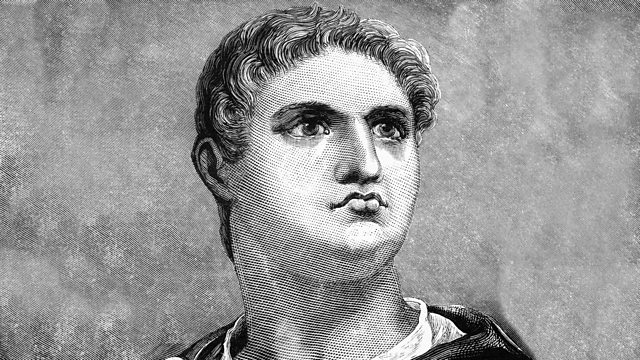 INTRODUCTION TO HEBREWS
A challenging book – and therefore a neglected book
God’s living word – sharper than a two-edged sword

Hebrews 4:12-13 12 For the word of God is alive and active. Sharper than any double-edged sword, it penetrates even to dividing soul and spirit, joints and marrow; it judges the thoughts and attitudes of the heart.
INTRODUCTION TO HEBREWS
A challenging book – and therefore a neglected book
God’s living word – sharper than a two-edged sword
A better word

John1:14  The Word became flesh and made his dwelling among us. We have seen his glory, the glory of the one and only Son, who came from the Father, full of grace and truth.  

[Truth is a person]
INTRODUCTION TO HEBREWS
A challenging book – and therefore a neglected book
God’s living word – sharper than a two-edged sword
A better word (the Word became flesh and dwelt among us John 1:14) 
God’s final Word – spoken through his Son.
Hebrews 1: 3b After he (Jesus) had provided purification for sins, he sat down at the right hand of the Majesty in heaven. 4 So he became as much superior to the angels as the name he has inherited is superior to theirs.

[“It is finished!”]
INTRODUCTION TO HEBREWS
A challenging book – and therefore a neglected book
God’s living word – sharper than a two-edged sword
A better word (the Word became flesh and dwelt among us John 1:14) 
God’s final word – spoken through his Son.
A call to commitment
“Hebrews is a difficult book. But I am convinced that it is one of the special gifts of God to his Church. It is a gift to be appreciated, especially when God’s people find themselves prone to discouragement or distraction from any cause.”


William L. Lane, Hebrews – A call to commitment
Hebrews 1: 1 In the past God spoke to our ancestors through the prophets at many times and in various ways, 2 but in these last days he has spoken to us by his Son…
Hebrews 1: 1 In the past God spoke to our ancestors through the prophets at many times and in various ways, 2 but in these last days he has spoken to us by his Son…

 
Hebrews 2:1 We must pay the most careful attention, therefore, to what we have heard, so that we do not drift away.
Hebrews 1: 1 In the past God spoke to our ancestors through the prophets at many times and in various ways, 2 but in these last days he has spoken to us by his Son…

 
Hebrews 2:1 We must pay the most careful attention, therefore, to what we have heard, so that we do not drift away. 

Hebrews 3:7 So, as the Holy Spirit says: 
Today if you hear his voice, do not harden your hearts.
ANGELS versus JESUS CHRIST
Angels are merely angelic, Christ is the Son (vv 4-5)
ANGELS versus JESUS CHRIST
Angels are merely angelic, Christ is the Son (vv 4-5)
Angels are merely worshippers: Christ is the One who is worshipped (v6)
ANGELS versus JESUS CHRIST
Angels are merely angelic, Christ is the Son (vv 4-5)
Angels are merely worshippers: Christ is the One who is worshipped (v6)
Angels are merely creatures: Christ is the Creator (vv7-11)
ANGELS versus JESUS CHRIST
Angels are merely angelic, Christ is the Son (vv 4-5)
Angels are merely worshippers: Christ is the One who is worshipped (v6)
Angels are merely creatures: Christ is the Creator (vv7-11)
Angels are merely servants; Christ is the King. (vv13-14)
Jesus greater than Moses
Hebrews 3 1 Therefore, holy brothers and sisters, who share in the heavenly calling, fix your thoughts on Jesus, whom we acknowledge as our apostle and high priest. 2 He was faithful to the one who appointed him, just as Moses was faithful in all God’s house. 3 Jesus has been found worthy of greater honour than Moses, just as the builder of a house has greater honour than the house itself. 4 For every house is built by someone, but God is the builder of everything. 5 ‘Moses was faithful as a servant in all God’s house,’ bearing witness to what would be spoken by God in the future. 6 But Christ is faithful as the Son over God’s house. And we are his house, if indeed we hold firmly to our confidence and the hope in which we glory.
Jesus the great high priest (greater than Aaron, greater than the priesthood)

Hebrews 5:3-4 ...[the priest] has to offer sacrifices for his own sins, as well as for the sins of the people. 4 And no one takes this honour on himself, but he receives it when called by God, just as Aaron was.’
‘To him who loves us and has freed us from our sins by his blood, 6 and has made us to be a kingdom and priests to serve his God and Father—to him be glory and power for ever and ever! Amen.’
					 Revelation 1:5b-6
 
He died ‘to bring many sons and daughters to glory’. (Heb 2:10)
He died to render inoperative the power of death and the rule of Satan. 
‘He breaks the power of cancelled sin’. (John Wesley)
Jesus the great high priest gives us confidence to approach God’s throne

Hebrews 4:14-16
14 Therefore, since we have a great high priest who has ascended into heaven, Jesus the Son of God, let us hold firmly to the faith we profess. 15 For we do not have a high priest who is unable to feel sympathy for our weaknesses, but we have one who has been tempted in every way, just as we are – yet he did not sin. 16 Let us then approach God’s throne of grace with confidence, so that we may receive mercy and find grace to help us in our time of need.
Jesus the great high priest calls us co-inheritors, co-heirs as adopted sons and daughters, we are: 

Kings and Priests – we were born to rule – rule over creation, over darkness – to plunder hell and establish the rule of Jesus wherever we go by preaching the gospel (good news) of the Kingdom….
… If I truly receive power from an encounter with the God of power, I am equipped to give it away. The invasion of God into impossible situations comes through a people who have received power from on high and learn to release it into the circumstances of life. 
(Bill Johnson, When Heaven Invades Earth)
Moving on from here…

Hebrews 2: 4 God also testified to it (our great salvation) by signs, wonders and various miracles, and by gifts of the Holy Spirit distributed according to his will.

‘Today, if you hear his voice,    do not harden your hearts’